Title
subtitle
Bla bla
Gfdgdg
Fgdgd
Fgfdgfd
Gdgd
gdgd
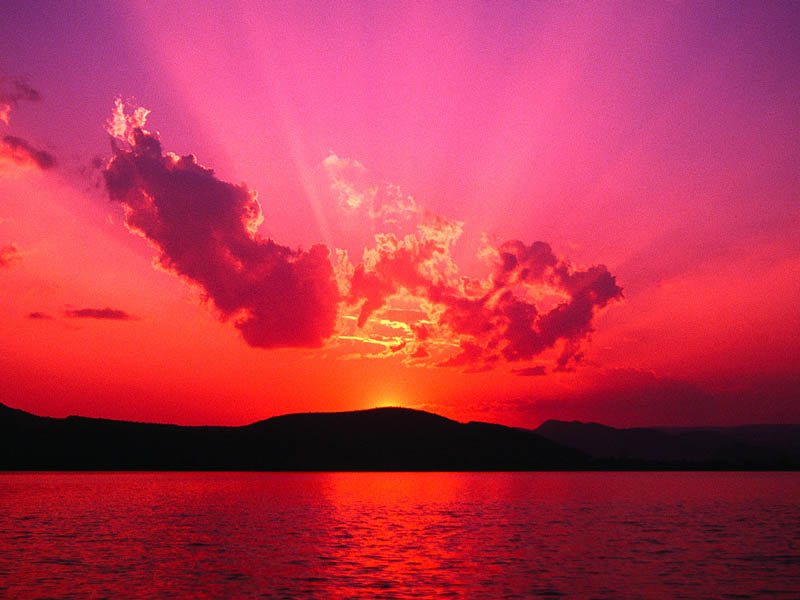 Bla
Fgfdgd
Gfdgd
Gdgdg
dgd